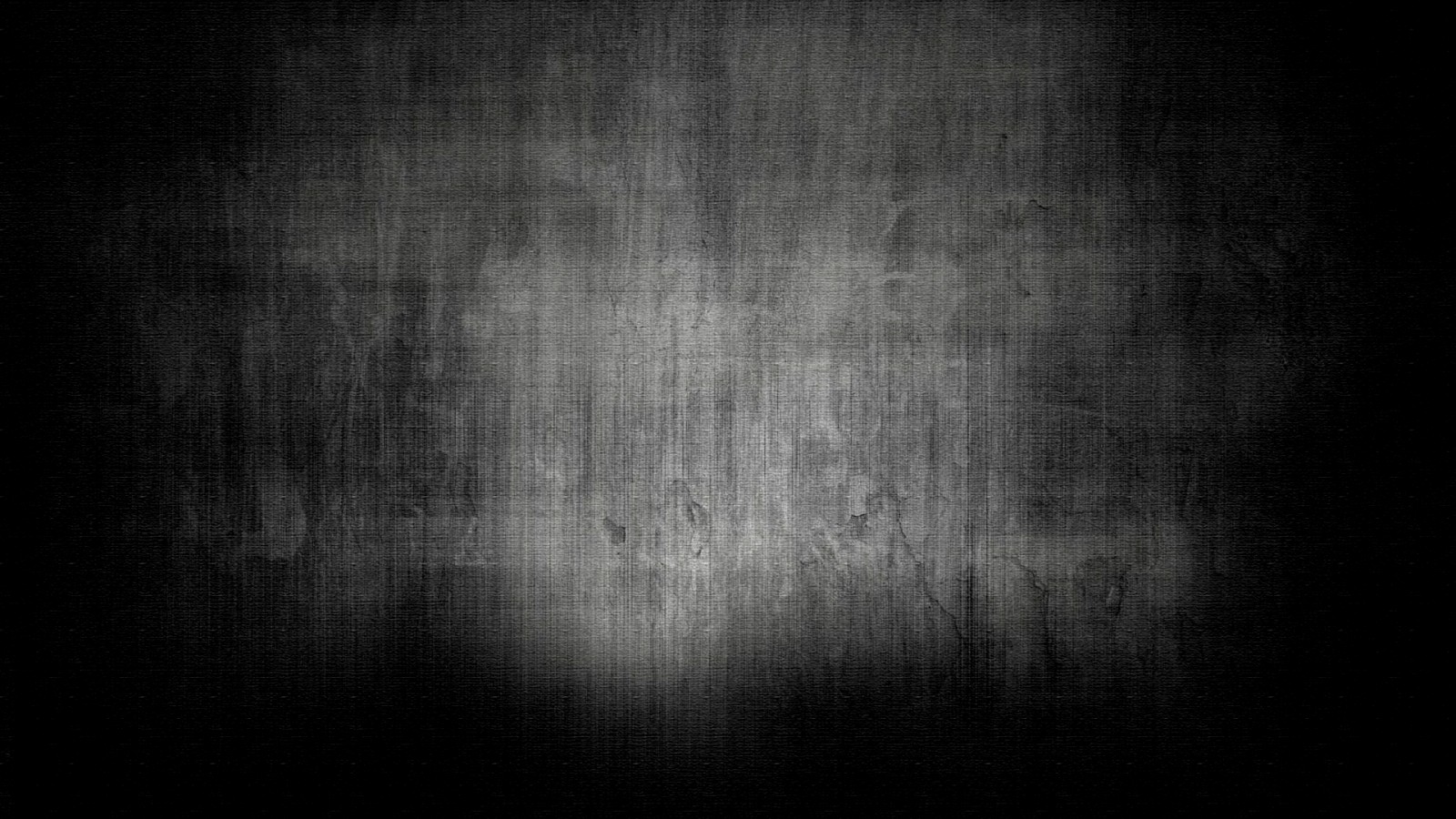 The Death of the  MESSIAH
Messianic Milestones
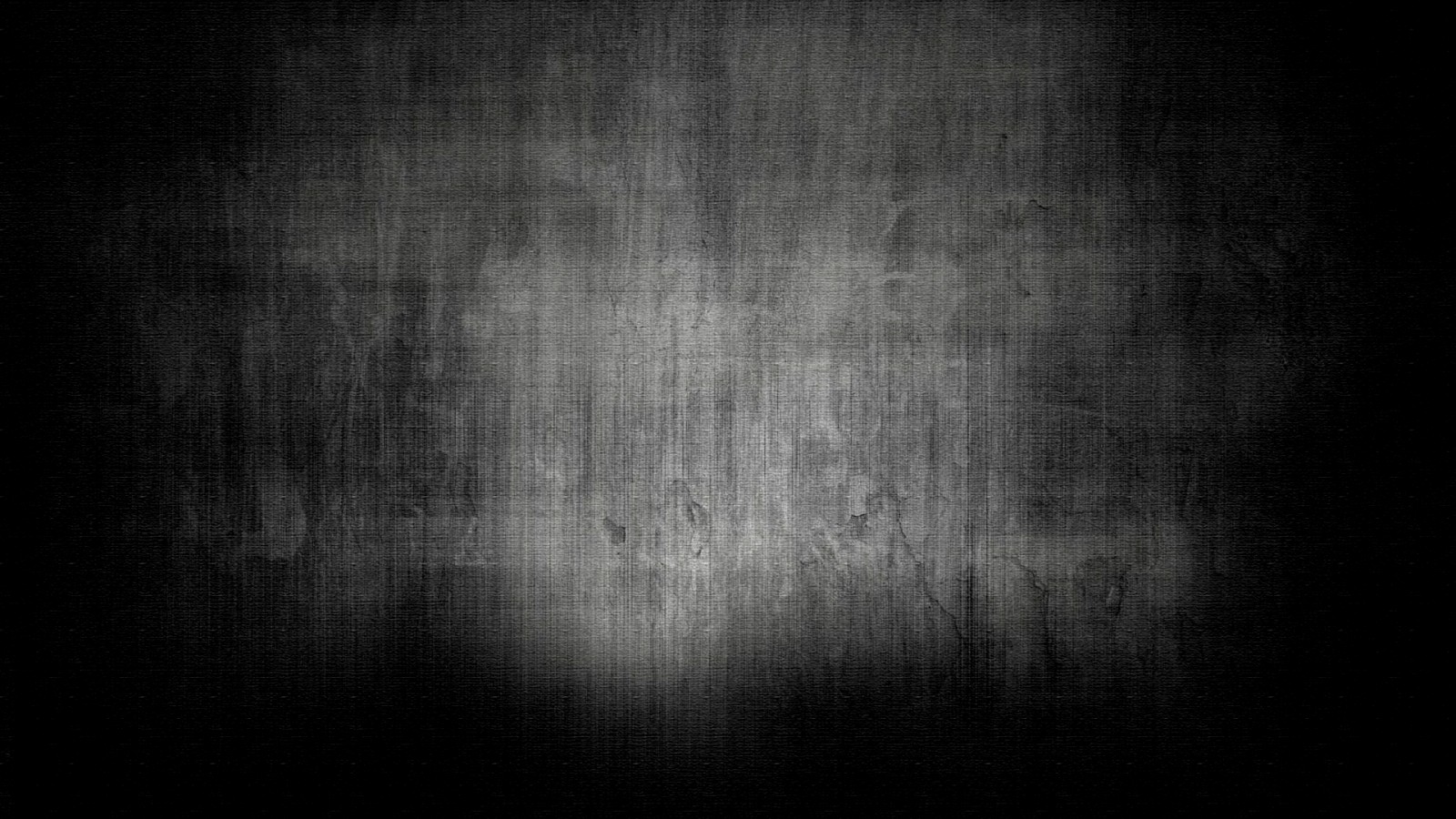 The Death of the  MESSIAH
Who died?
Hebrews 12:2
Hebrews 5:8-9
John 6:48-51
Hebrews 2:10
1st Peter 2:4-8
Acts 3:14-15; 7:52
Matthew 27:11, 37
1st Peter 1:18-19
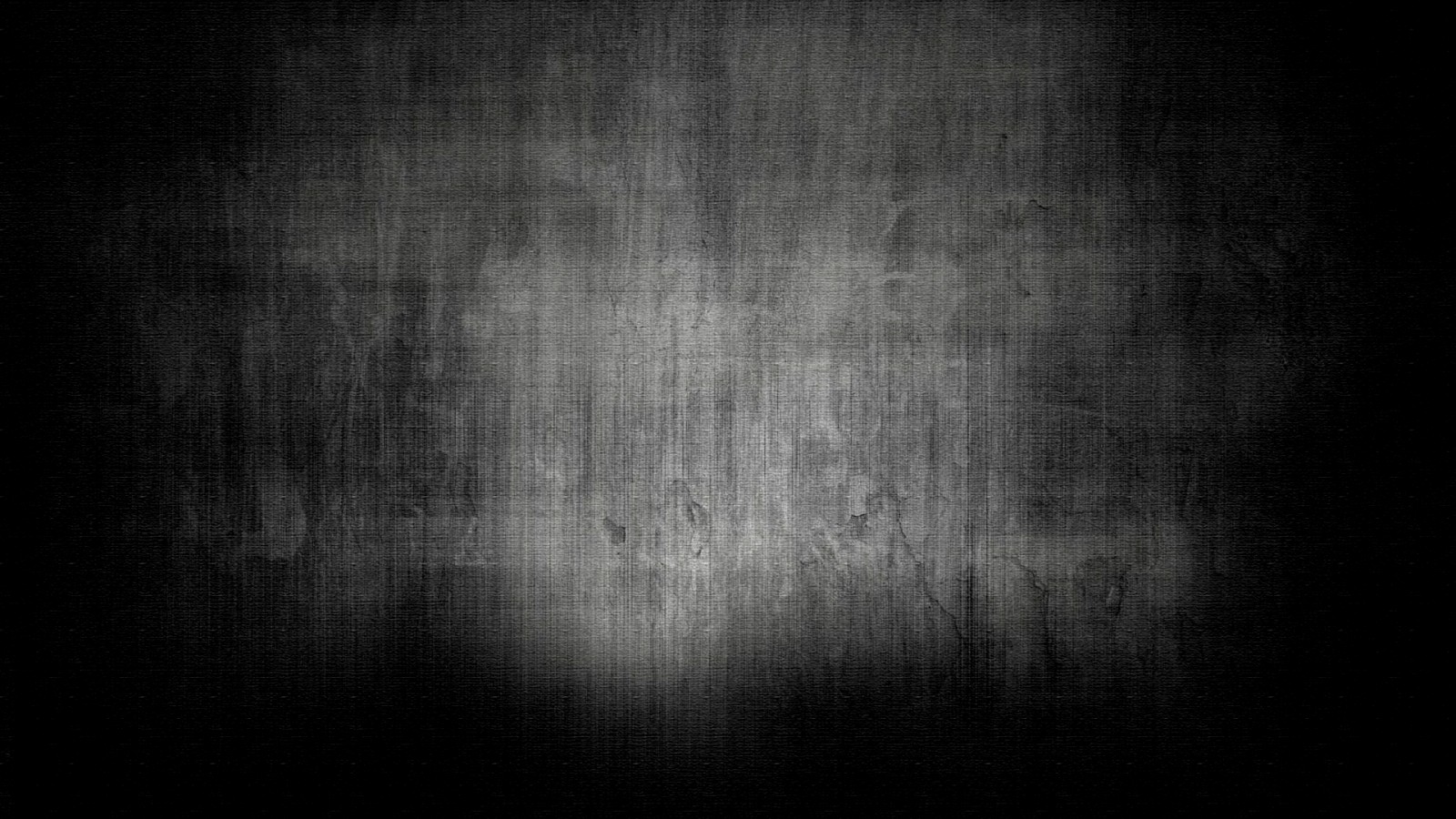 The Death of the  MESSIAH
Who died?
Acts 10:36-39
1st Corinthians 2:7-8
Isaiah 53:3
Hebrews 9:15-22
1st Timothy 2:5-6
1st Corinthians 5:7
Acts 5:30-31
1st Peter 2:21-25
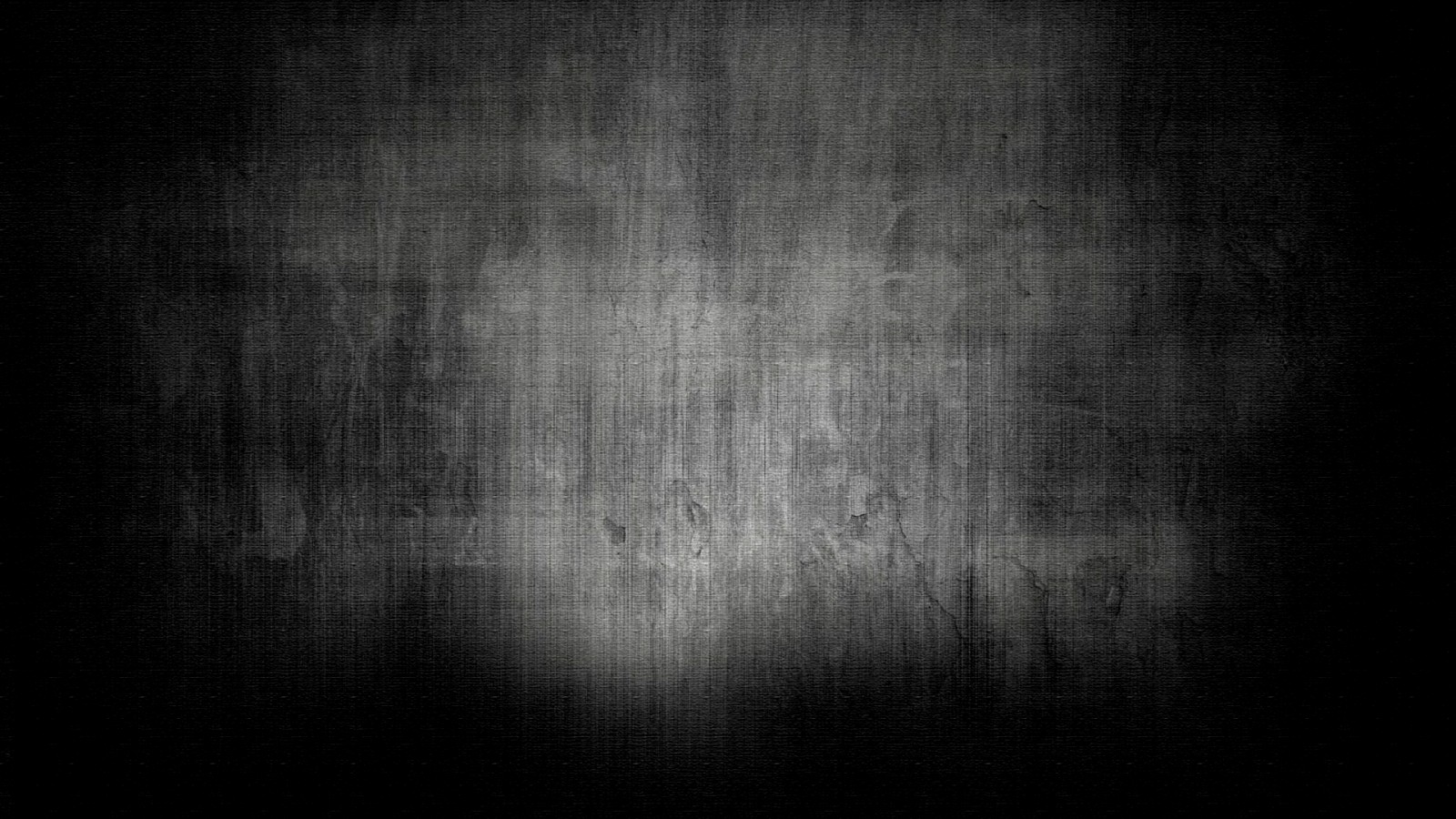 The Death of the  MESSIAH
Who died?
John 10:11
Mark 15:37-39
Colossians 1:13-14
Matthew 20:18-19
Mark 14:61-62
Revelation 19:11-13
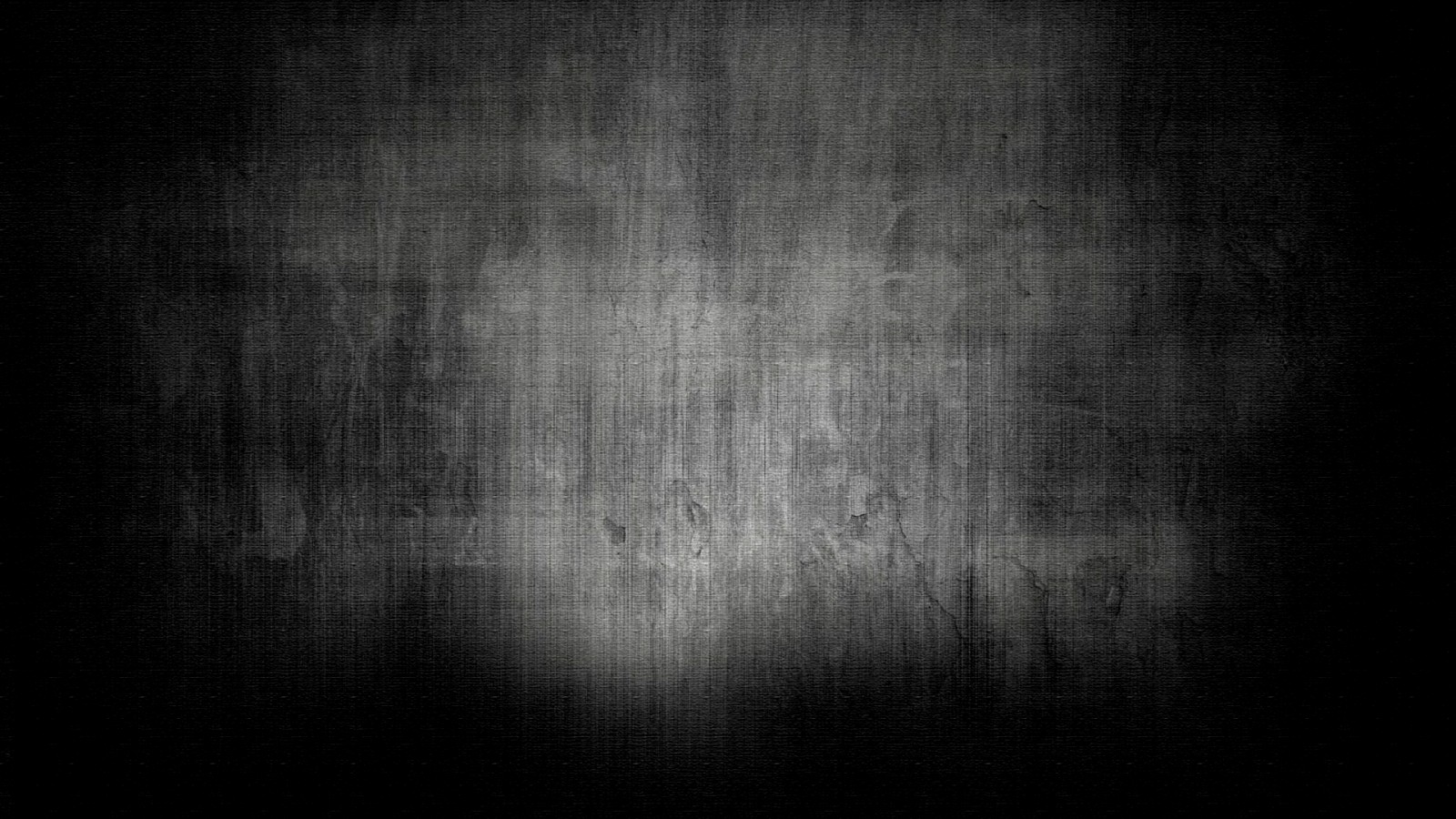 The Death of the  MESSIAH
When did He Die?
Luke 3:1-2
Luke 3:23; John 2:13; 6:4; 11:55
John 19:14, 31
Luke 23:44-46
Romans 5:6
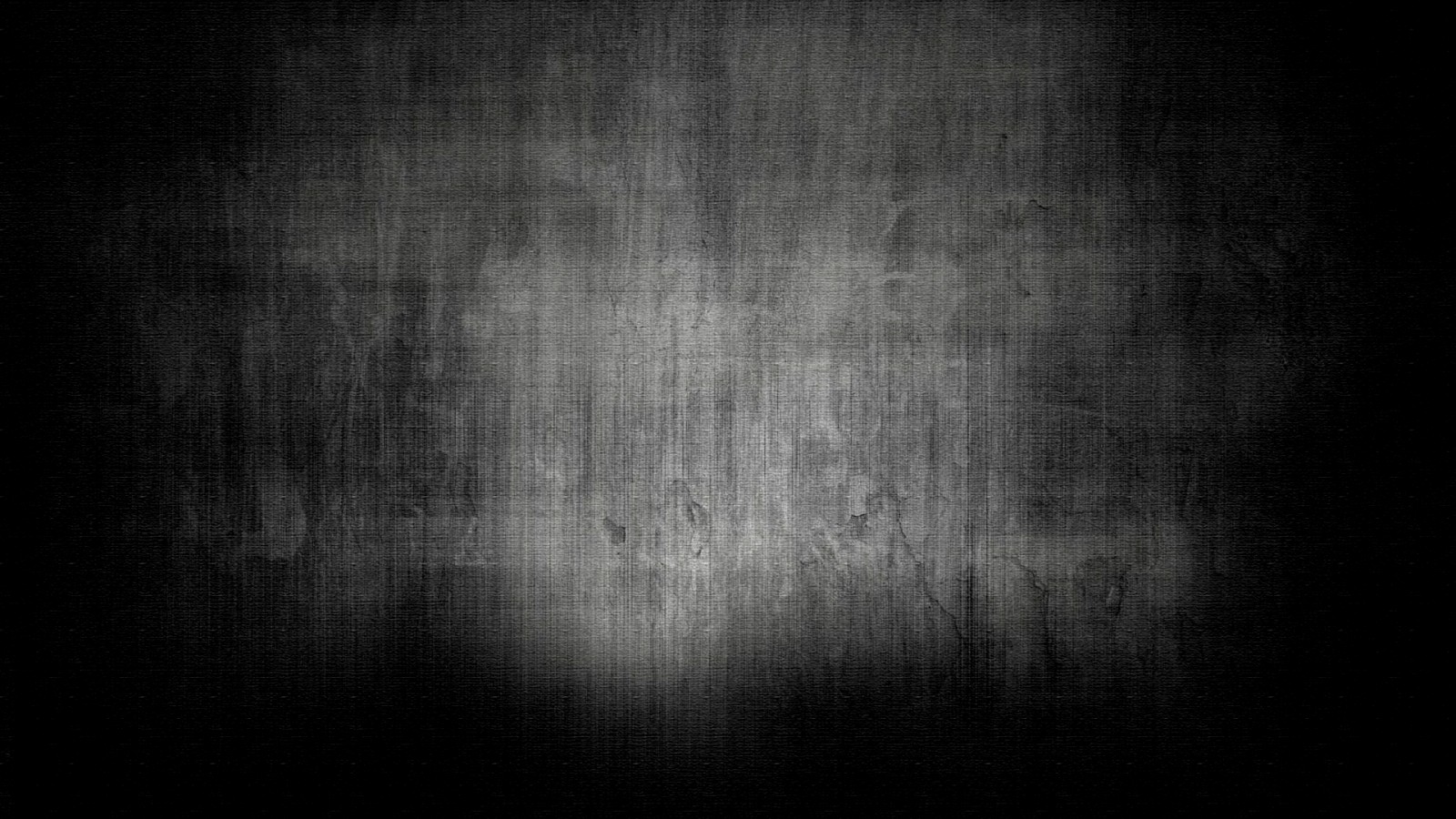 The Death of the  MESSIAH
Where did He Die?
John 19:17-18
Luke 23:33
Hebrews 13:11-14
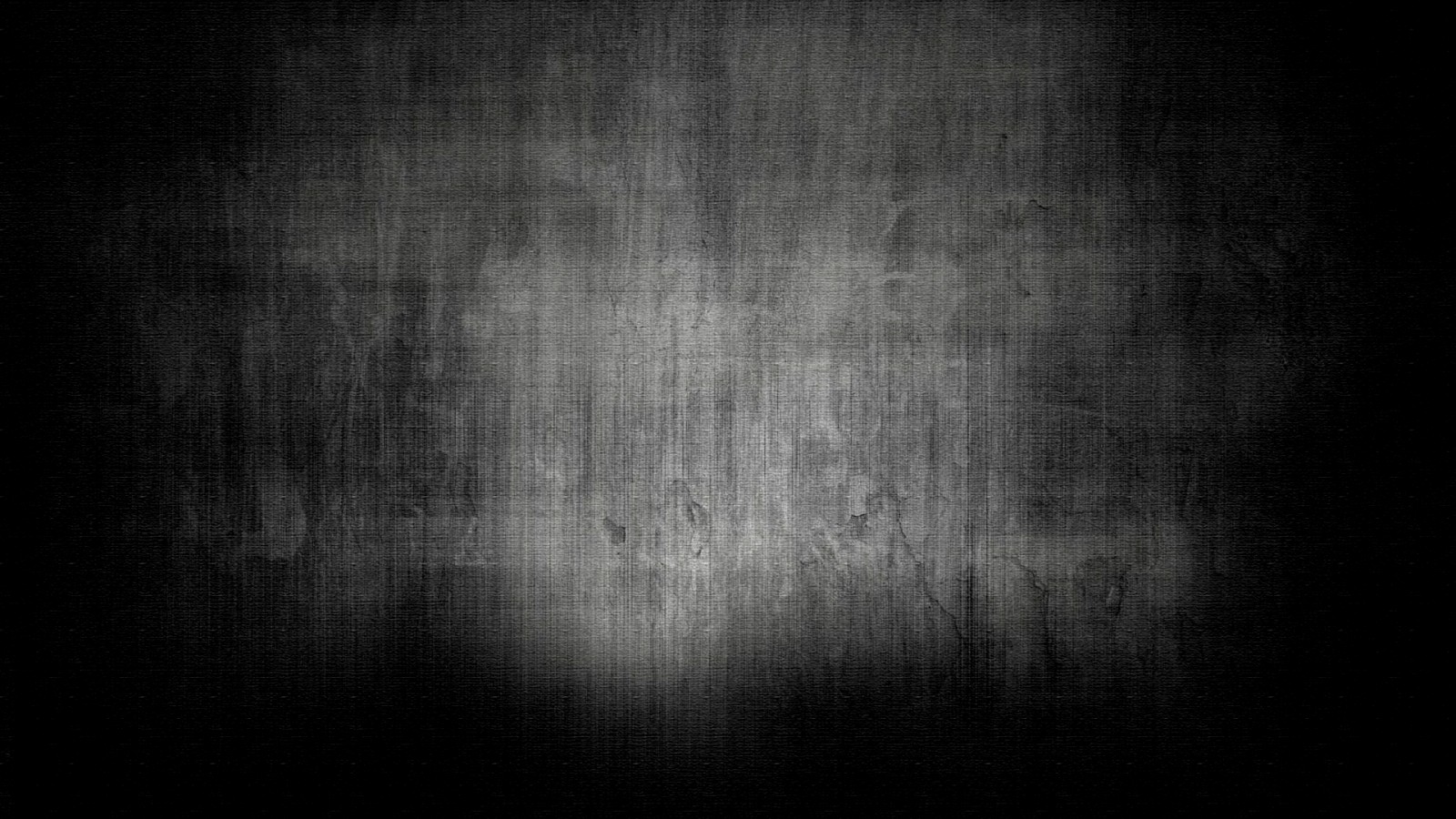 The Death of the  MESSIAH
How did He Die?
Psalm 22:16
John 19:1
John 19:2; Mark 15:19
Mark 15:23
Mark 15:24
Mark 15:25, 33, 37
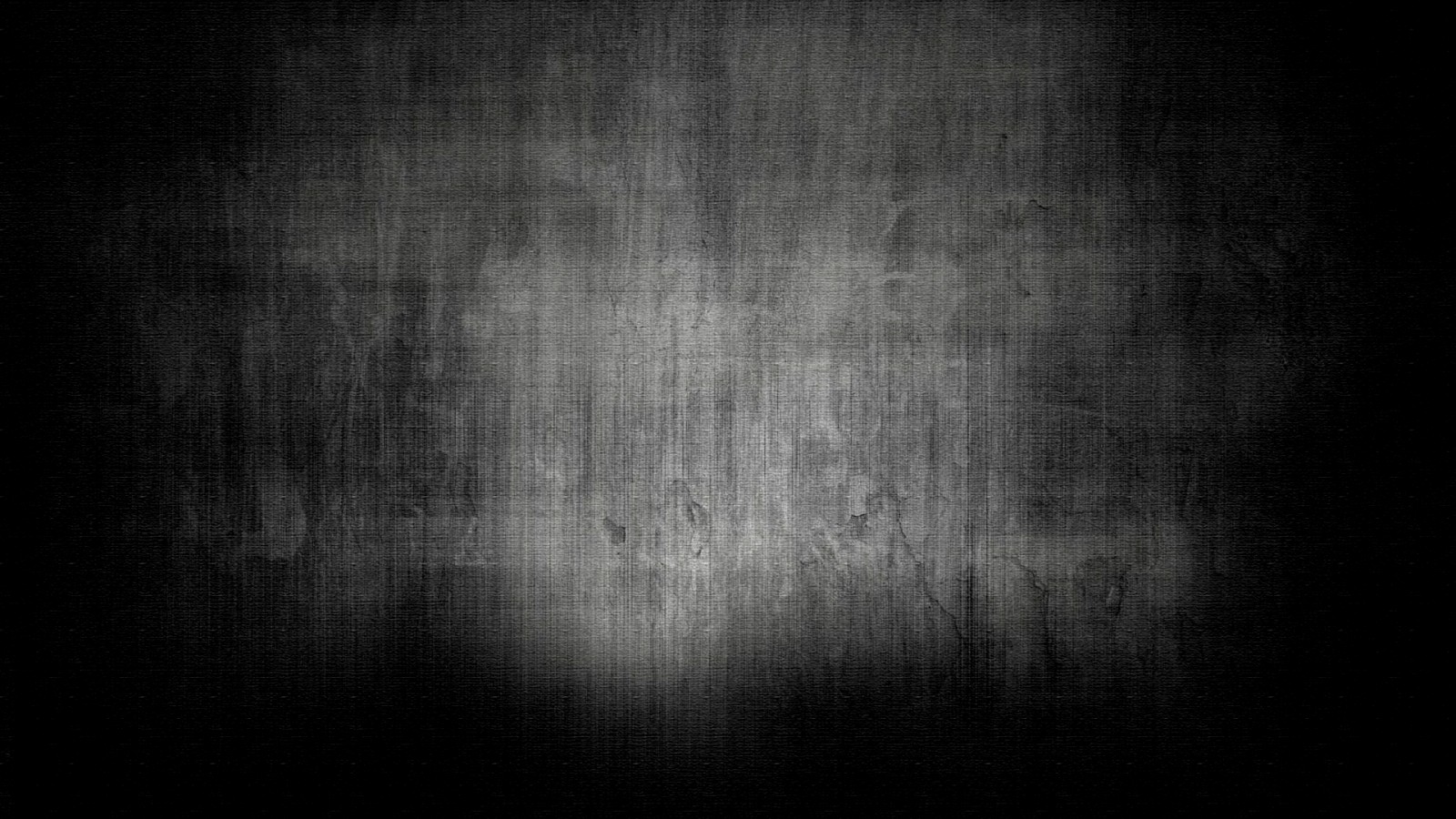 The Death of the  MESSIAH
Why did He Die?
Isaiah 53:4-5, 10
John 3:16
Romans 5:6-9
Galatians 1:3-5
Galatians 3:13
Ephesians 1:7
Ephesians 2:11-16
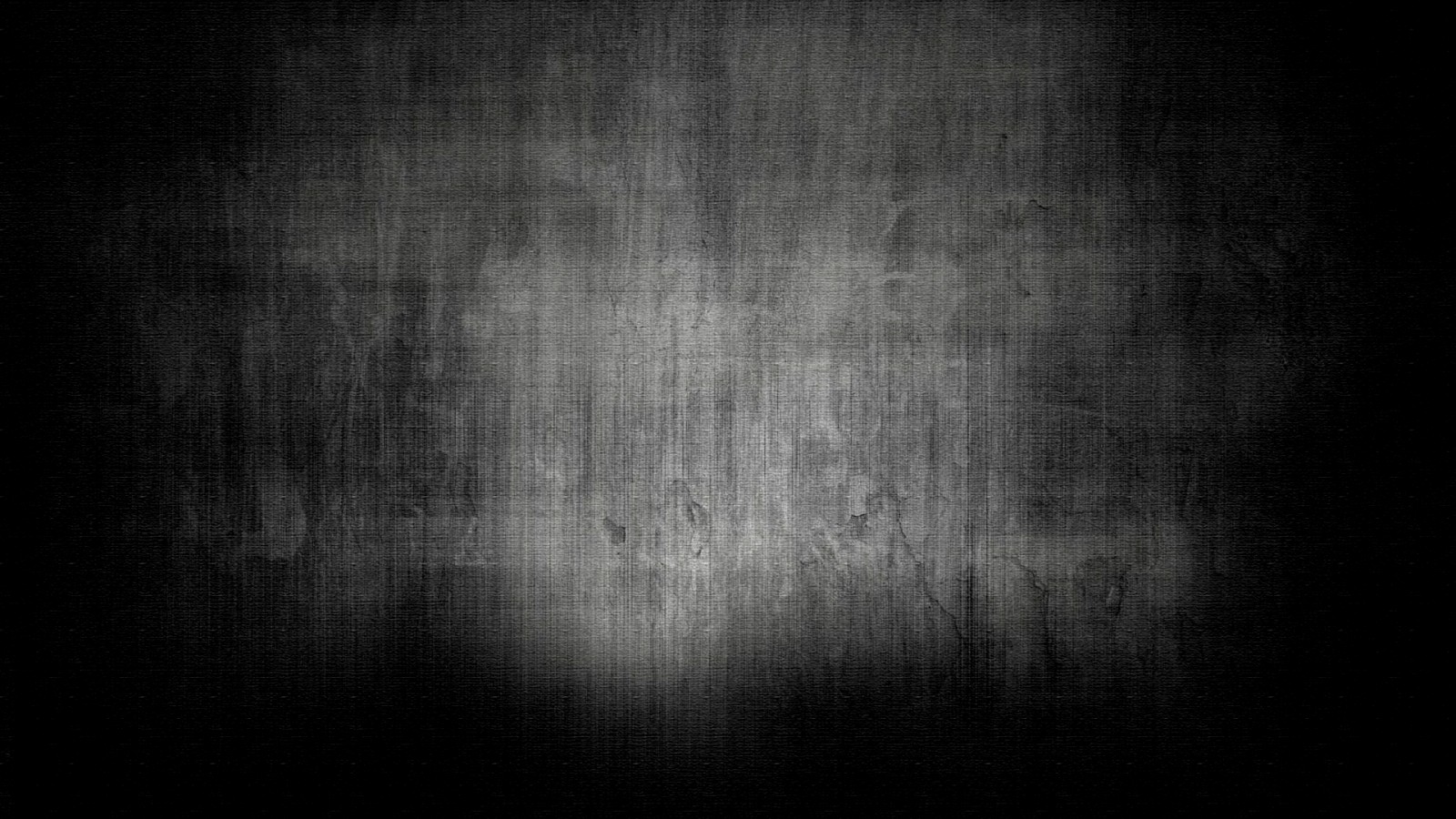 The Death of the  MESSIAH
Why did He Die?
Philippians 2:8; Hebrews 5:8
Colossians 1:21-23
Colossians 2:13-15
1st Thessalonians 5:9-10
Hebrews 2:9
Hebrews 2:14-15
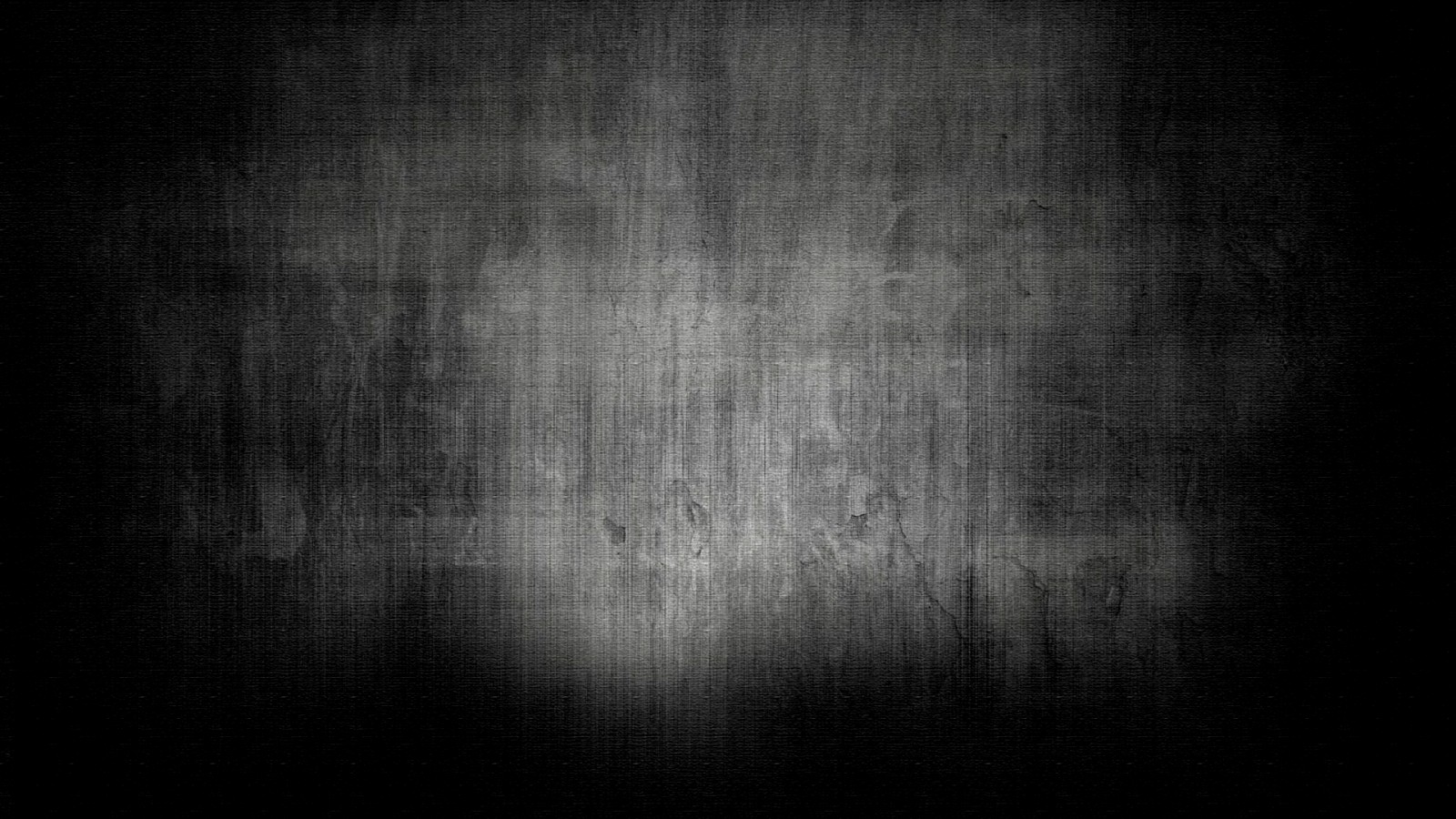 The Death of the  MESSIAH
Why did He Die?
Hebrews 9:13-14
Hebrews 9:15
Hebrews 12:1-2
1st Peter 1:10-12
1st Peter 2:24
1st Peter 3:18
Revelation 1:5
Revelation 5:9-10